6th Webinar in Risk Management (WRM)
Sustainability & Climate Risk
11 January 2022
Profitable business opportunities for the Insurance Sector
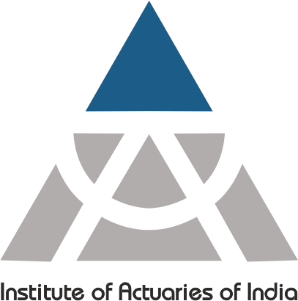 Cherie Gray
Global Lead, Sustainability & Market Development
Swiss Re
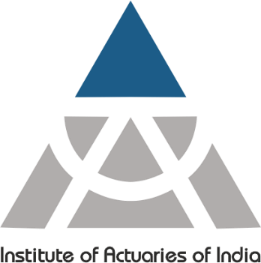 About Swiss Re 
and our Sustainability Ambition
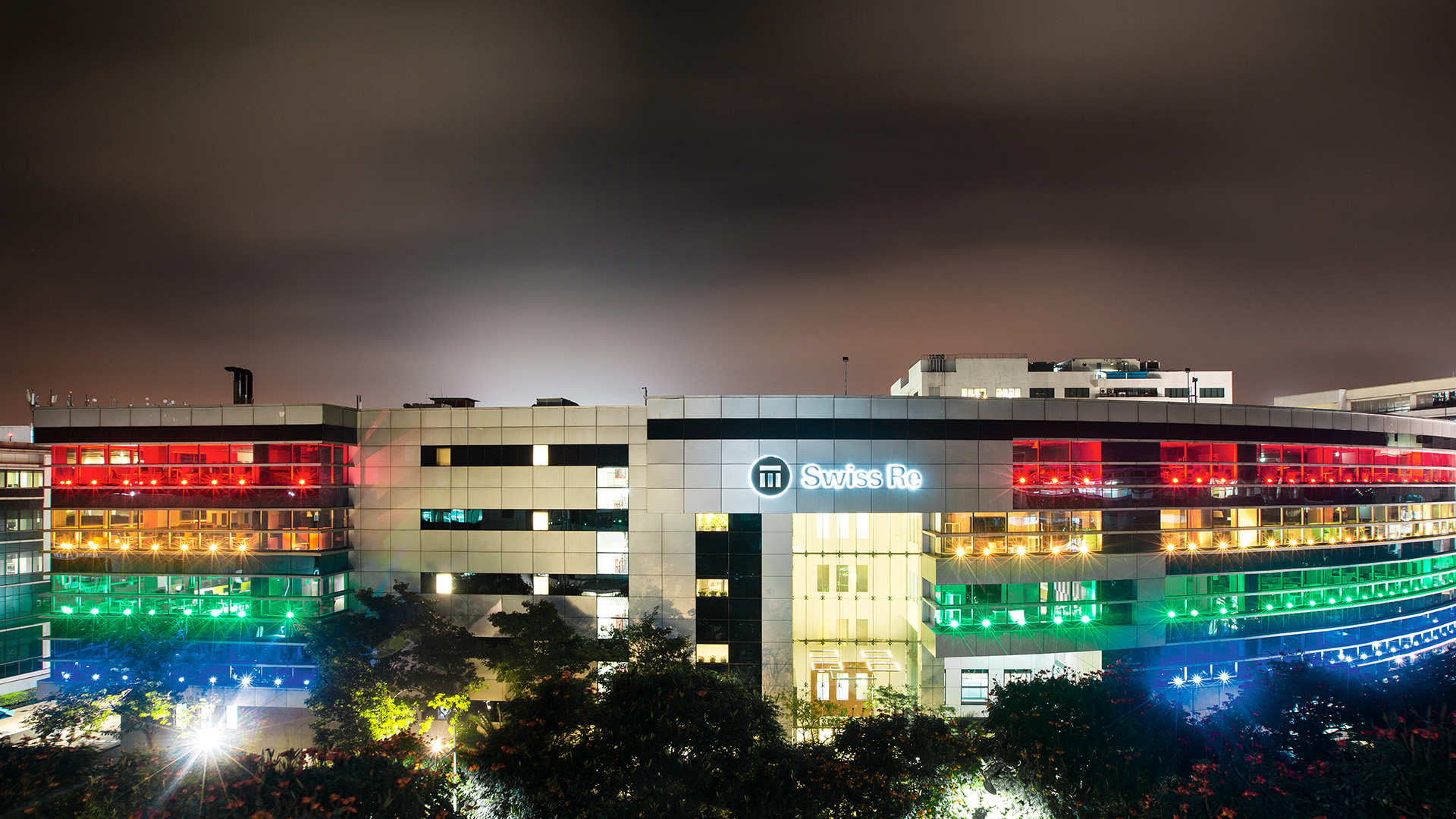 www.actuariesindia.org
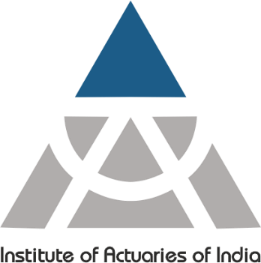 About Swiss Re
Swiss Re one of the world’s leading providers of reinsurance, insurance and other forms of insurance-based risk transfer. Through our work with government, corporate and insurer clients, we fulfil our vision of helping to make the world more resilient.
Today, 75% of risks – from natural catastrophes and climate change, to ageing populations – remain uninsured.  
We aim to change that…
www.actuariesindia.org
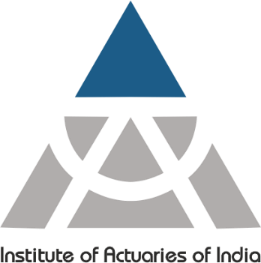 Economic losses from natural catastrophes and weather events keep increasing
Climate risks could increase weather-related property losses in advanced markets 30-60% by 2040
Insured vs uninsured losses 
1970-2020, in USD billion at 2020 prices
Source: Swiss Re Institute
www.actuariesindia.org
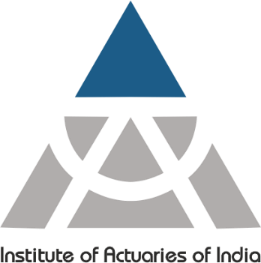 Protecting nature is critical – as it is the ultimate resilience and service provider
55% of global GDP is dependent on biodiversity and ecosystem services
USD 272 billion the estimated cost of global storm damage without functioning coral reefs
USD 36 billion the economic value provided by coral reefs through tourism related activities
15 million peoplethe number of lives protected by mangroves each year
Source: Swiss Re Institute
www.actuariesindia.org
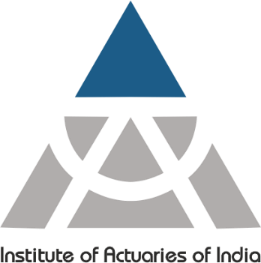 Swiss Re Group Sustainability Strategy
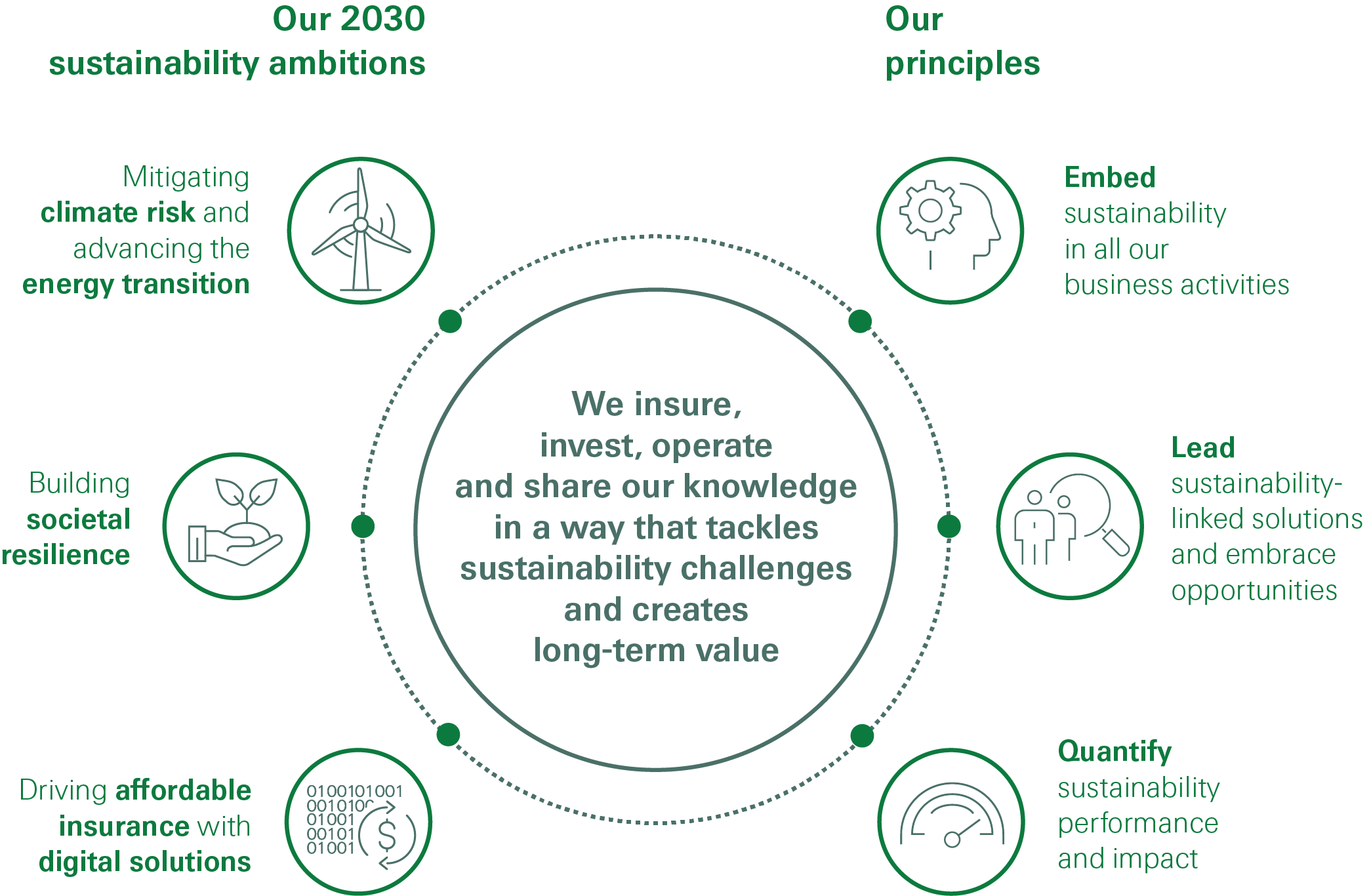 www.actuariesindia.org
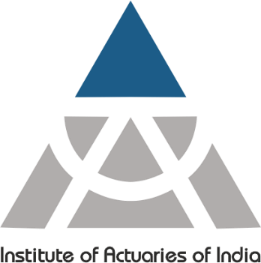 Internal actions – increasing insights, adapting our operations and balance sheet
SRI Biodiversity & Eco-Services (BES) Index  launched
Adopted FSB TCFD recommendations
Reduced investing in thermal coal companies
Net-zero GHG emissions in operations
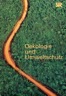 Signing of
Signing of
Reduced providing re/insurance to thermal coal
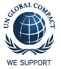 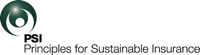 100% of power from renewable sources
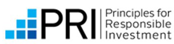 2050
2003
2021
2019
2017
2015
2009
2007/08
2012
1979
2016
2020
2030
2018
Commitment to
100% GHGneutral
Swiss Re joins TNFD
Taskforce for Nature-related Financial Disclosures
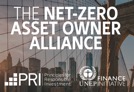 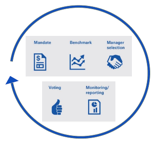 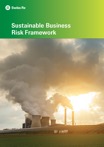 Net-zero GHG emissions across entire business
Shift of investment portfolio to follow ESG investment benchmarks
FormalSustainable Business Risk Framework developed
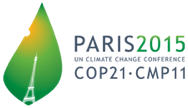 Commitments to UN Climate Action Summit
www.actuariesindia.org
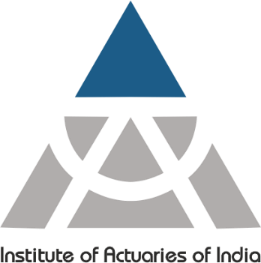 Setting the baseline – 
our Sustainable Business Risk Framework
SBR Framework
Ensures responsible and sustainable business practices by identifying, mitigating and eliminating potential ESG risks inherent to our business transactions and investments
Applies to all lines of business of the insurance portfolio as well as investments and is fully embedded in our standard operating procedures
Sustainability umbrella policies
Sector specific guidelines
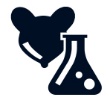 Animal testing
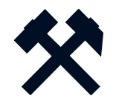 Mining
Human rights
	We do not want to do business with countries and companies that are complicit in severe human rights violations
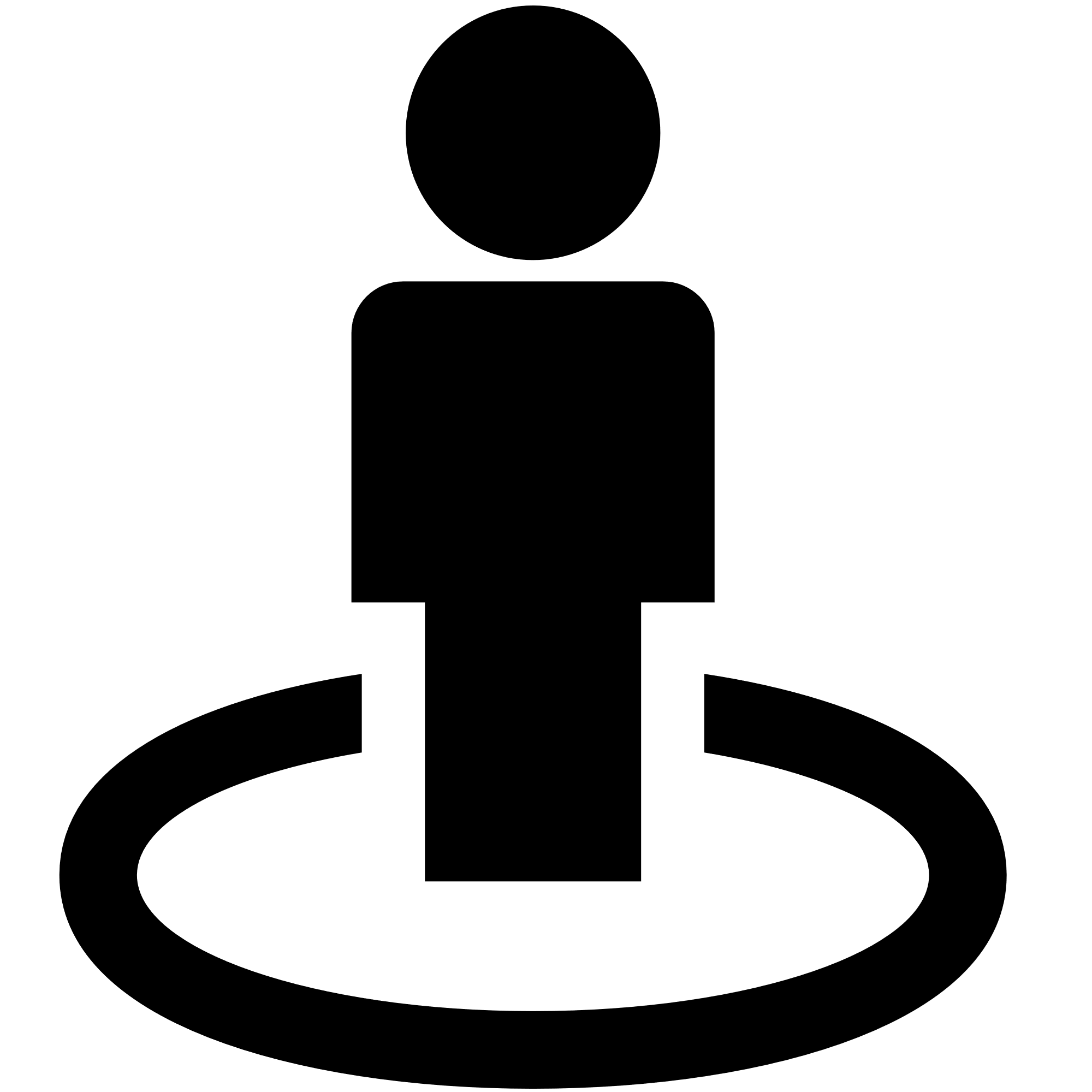 Nuclear weapons proliferation
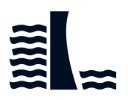 Dams
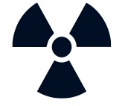 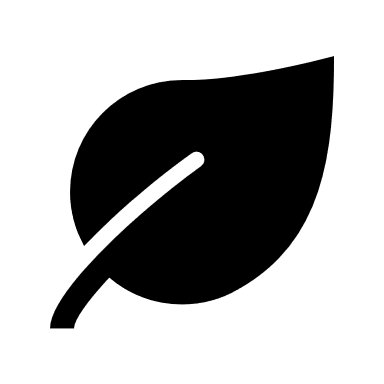 Environmental protection
We do not want to involve ourselves with companies that cause irreversible damage to the environment and in particular ecologically sensitive areas
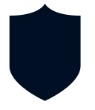 Defence industry
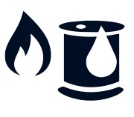 Oil and gas (revised in 2019)
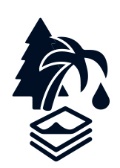 Forestry and logging(revised in 2021)
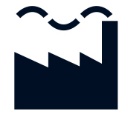 Thermal coal (revised in 2020)
Company and country/industry exclusions
Sustainable Business Risk (SBR) process
www.actuariesindia.org
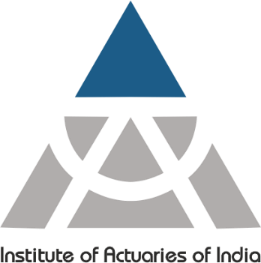 Aligning with the UN 
Sustainable Development Goals (SDGs)
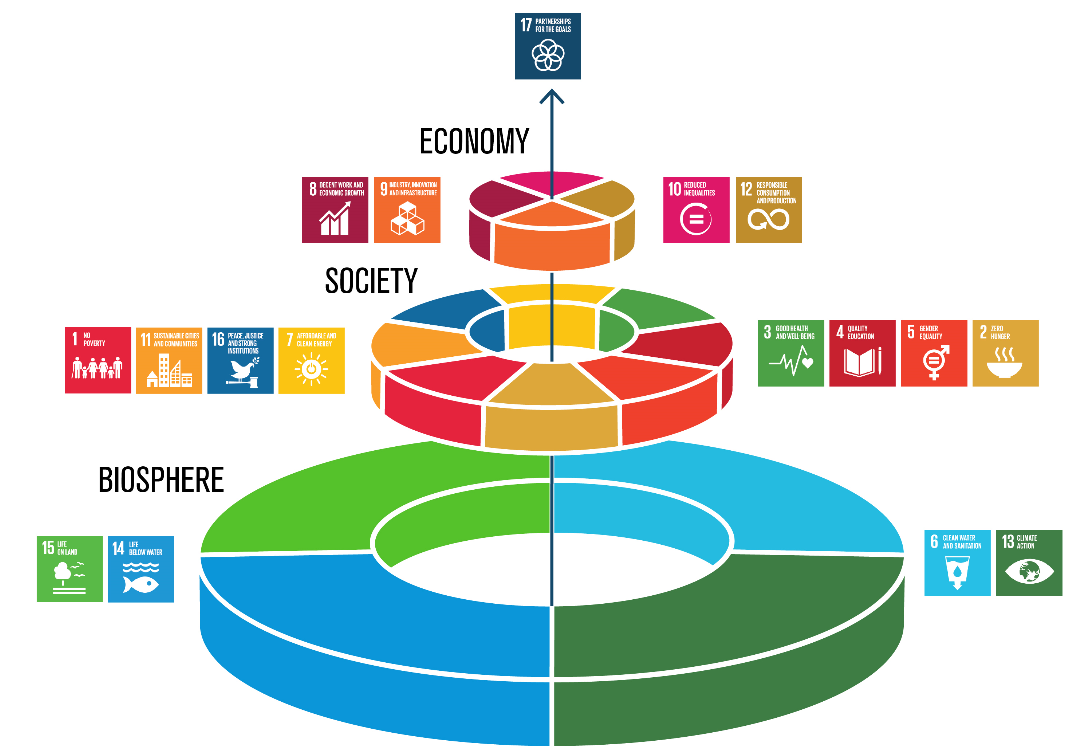 17 Goals across economic, environmental and social themes
Used to steer portfolio decision-making 

Achievements are measured by positive, negative or neutral impact
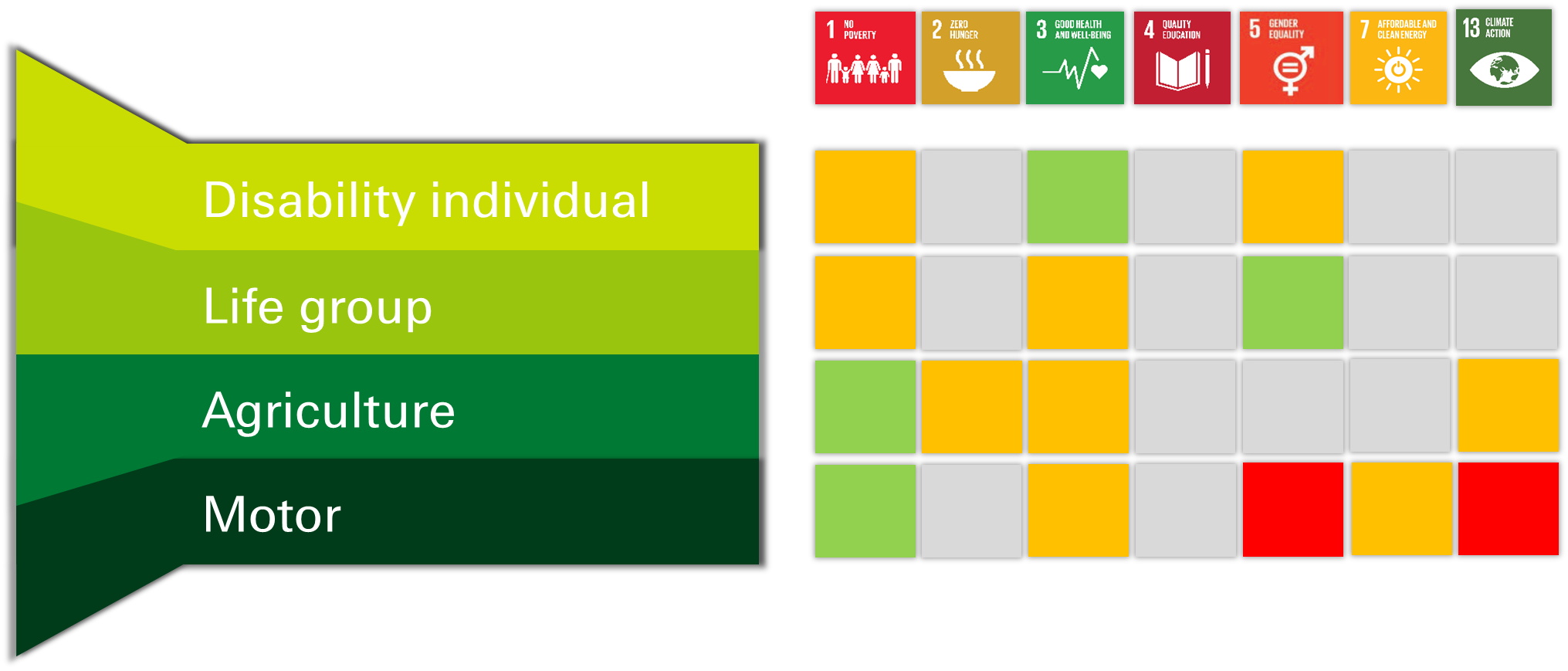 www.actuariesindia.org
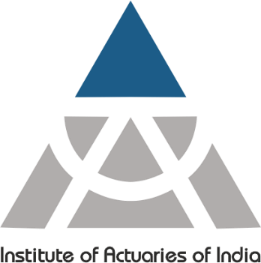 Opportunities for Profitable Growth
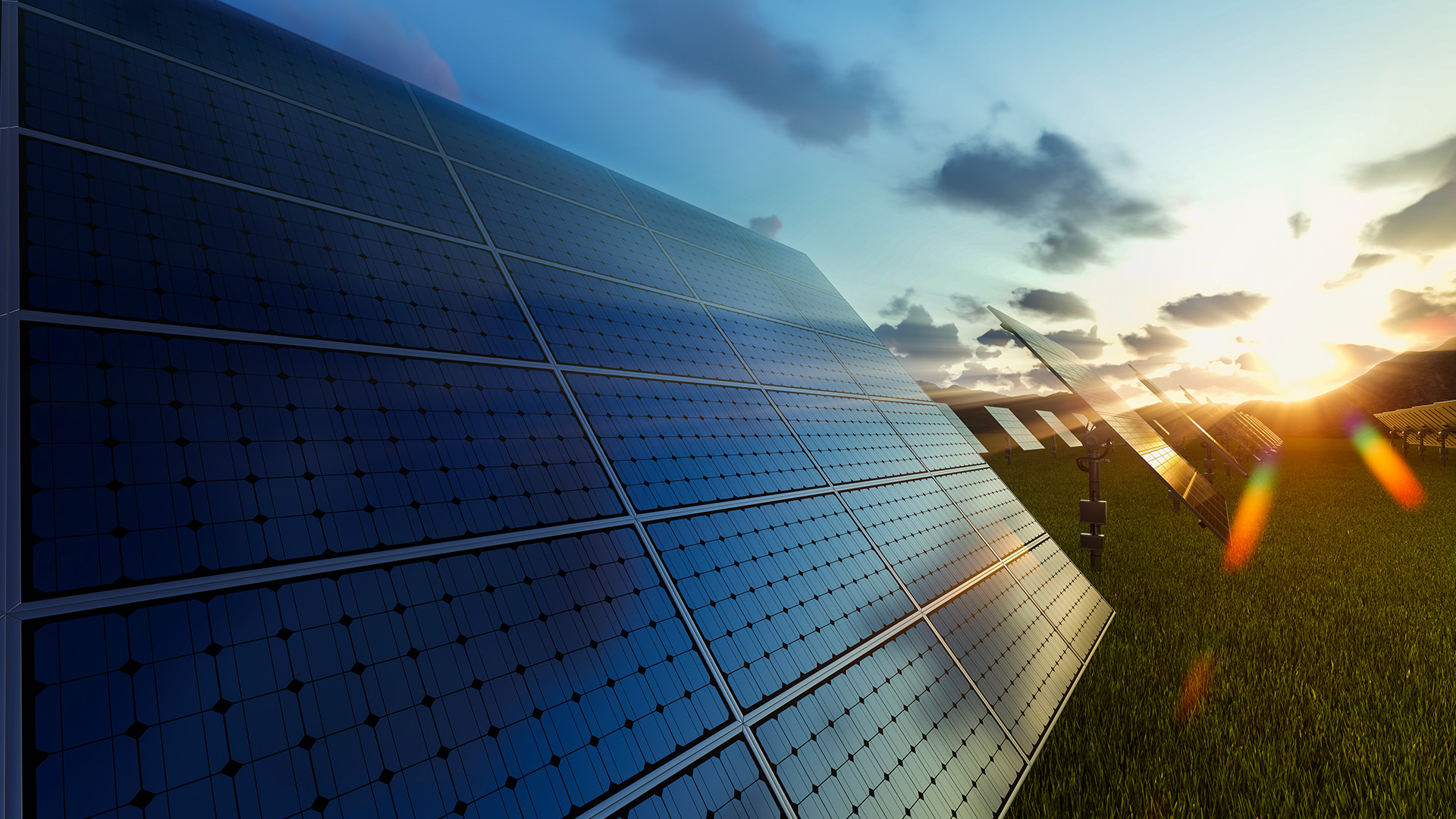 www.actuariesindia.org
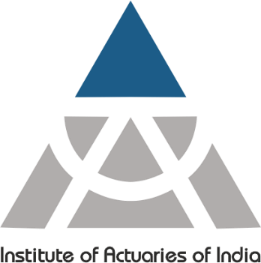 Key steps towards Profitable Growth
Adjust to the new narrative
Identify the new problems, new needs and new markets
Build the right foundations
www.actuariesindia.org
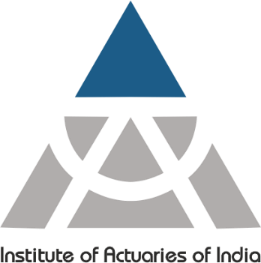 Insurance solutions to help protect nature, build resilience and enable growth
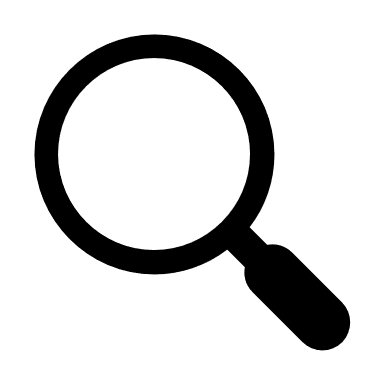 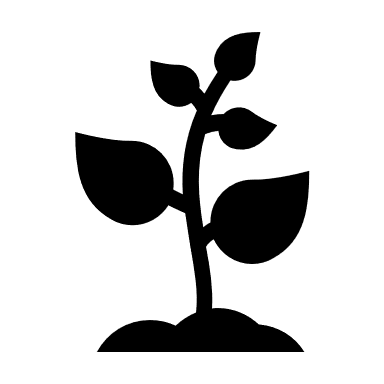 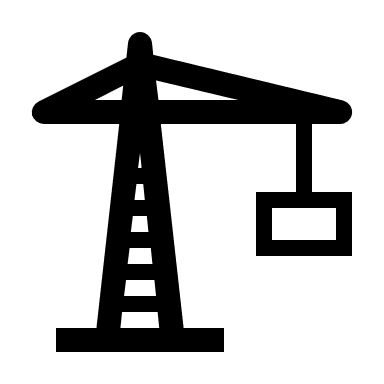 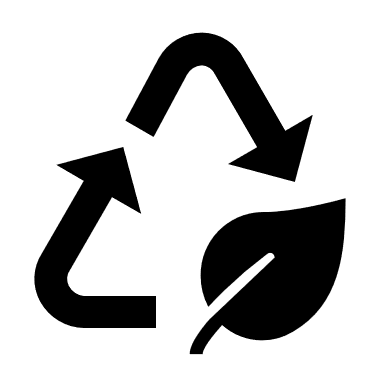 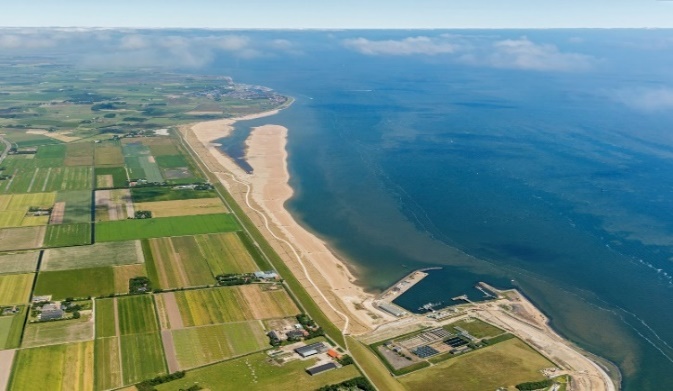 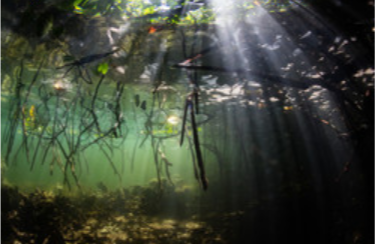 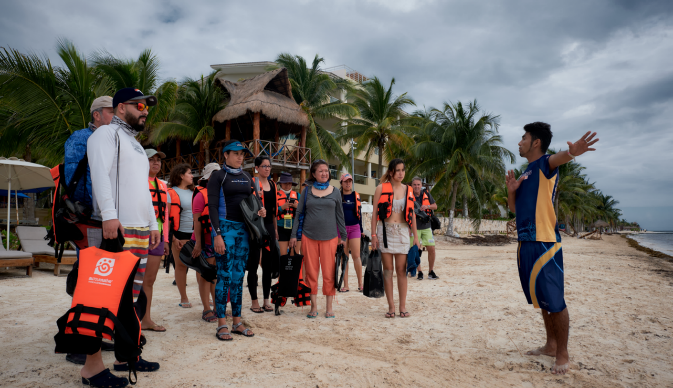 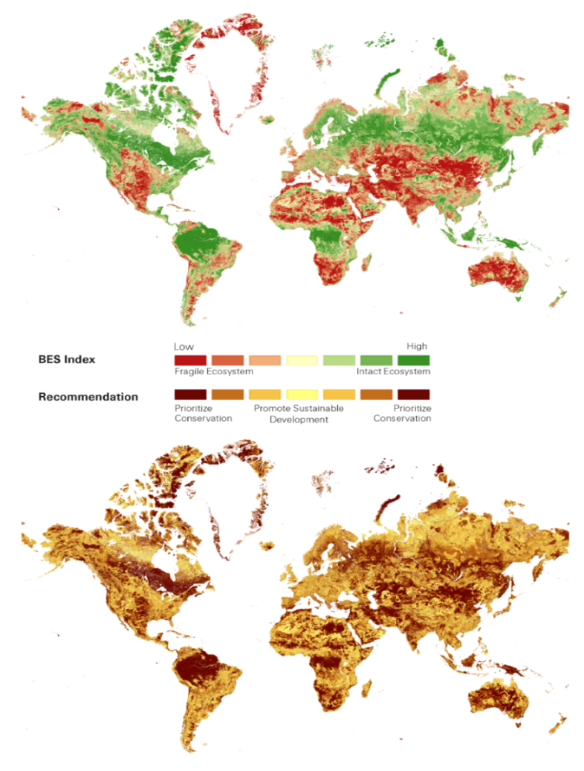 www.actuariesindia.org
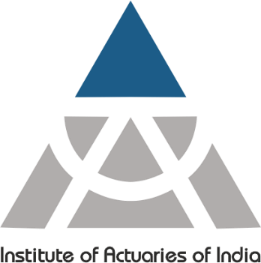 Swiss Re’s Climate Action Plan delivers strong commercial benefits
Initiatives
Ambition
Key 2020 achievements
Mitigating climate risk and advancing the energy transition
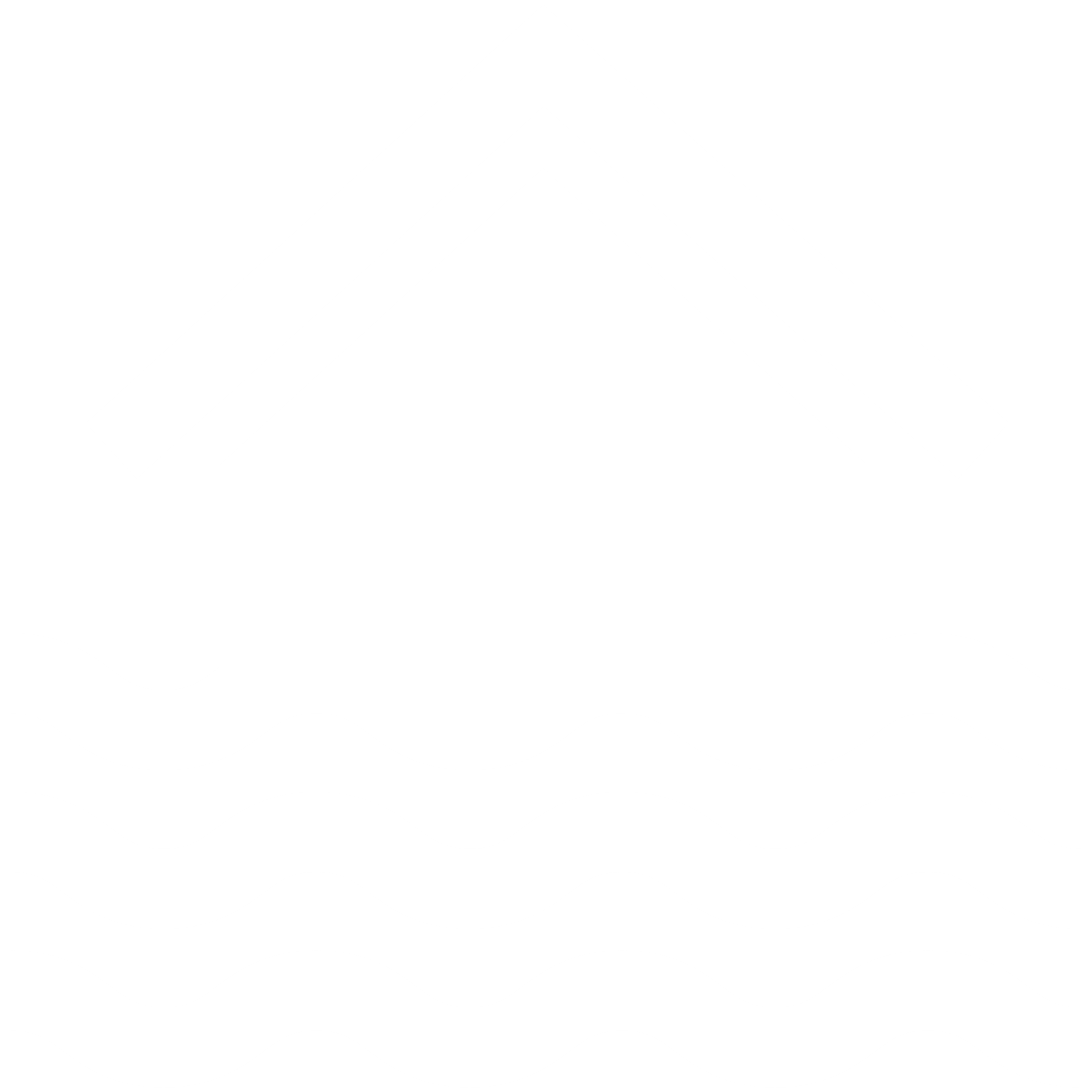 Leading risk transfer products on physical climate risk
USD 10.7bn
Total amount of climate protection 
offered to (sub-)sovereigns
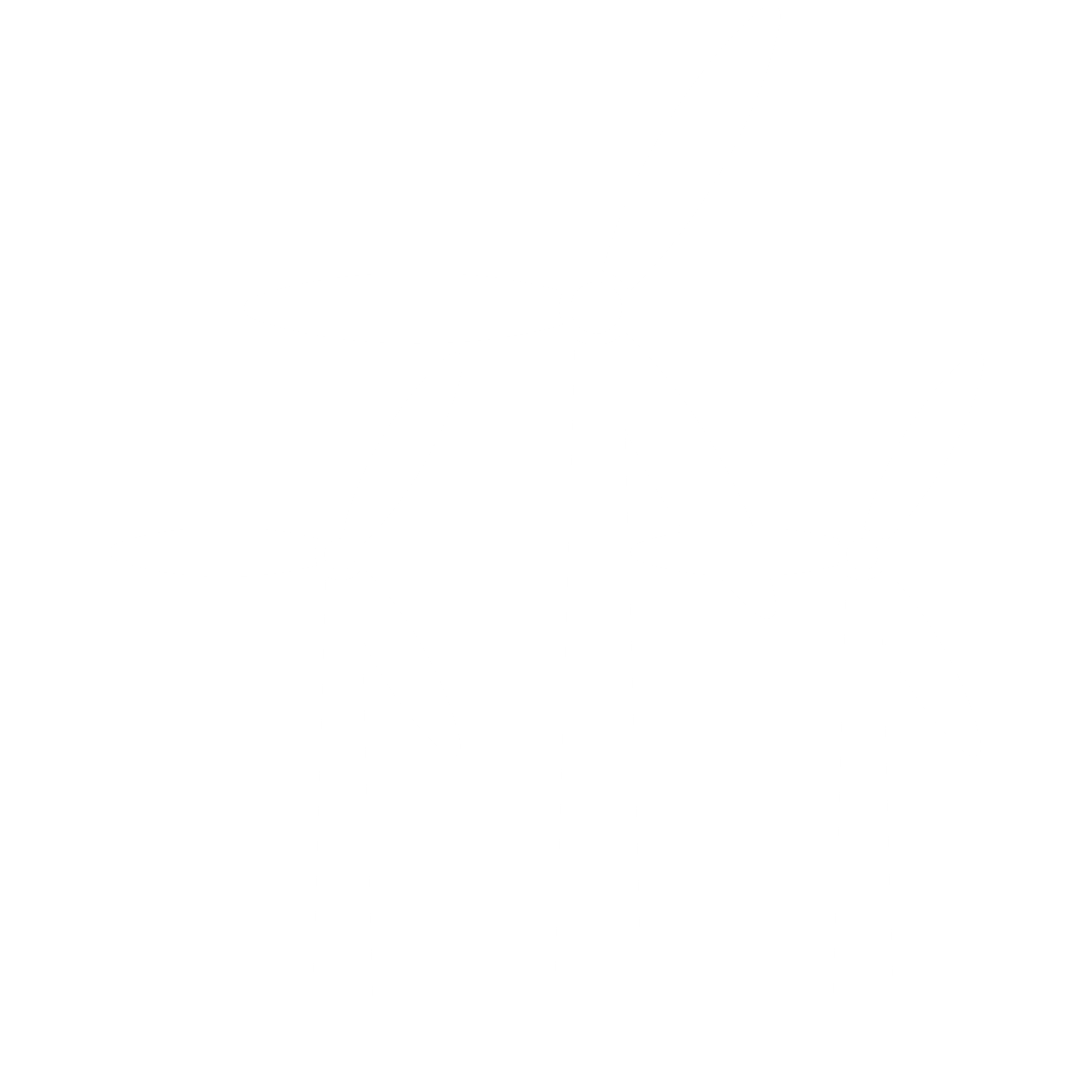 Leading provider of re/insurance solutions for low-carbon transition opportunities
>5,600
Wind and solar farms insured
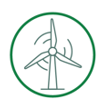 Partnering to develop scalable solutions to mitigate and adapt to climate change
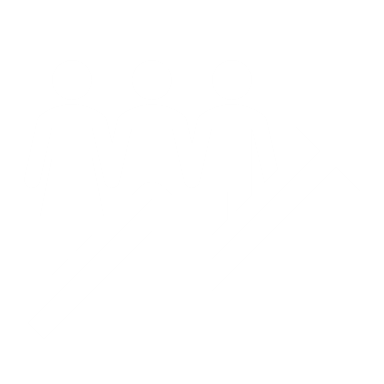 >400
Dialogue engagements with clients on thermal coal reduction
www.actuariesindia.org
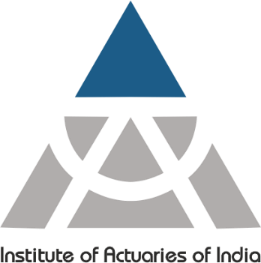 Conclusions & Taking Action
WHY
Insurability: increased frequency and severity of events leads to increased claims costs, which in turn, leads to increased premiums and market contraction, which challenges affordability and access to insurance. 
Growth: new problems and new opportunities – which can be supported by insurance and risk transfer solutions. 
Longevity: integrated sustainable practices make companies more attractive to investors, consumers and partners
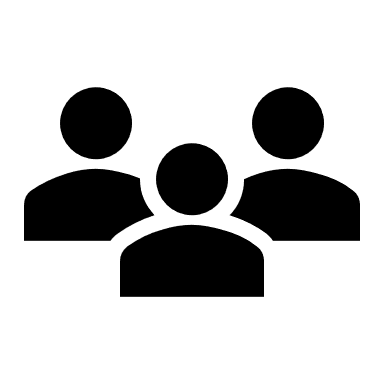 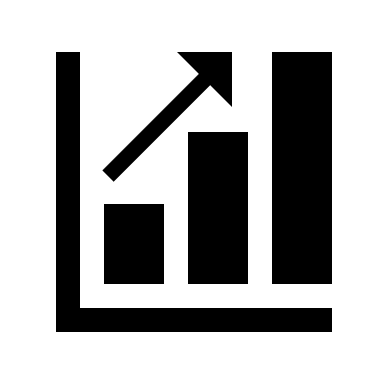 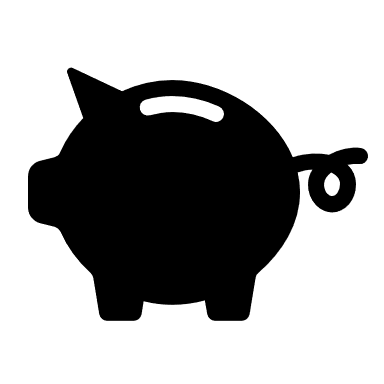 HOW
Avoid harmful and unsustainable practices
Provide products and solutions that support sustainable outcomes and build resilience 
Reduce and remove your own carbon emissions
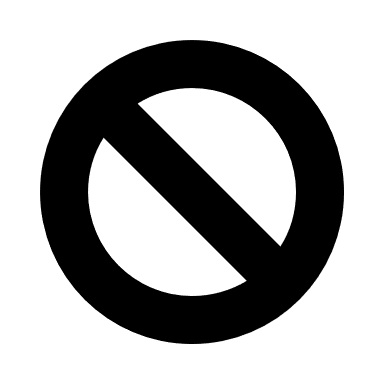 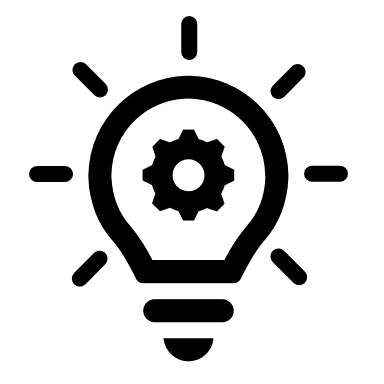 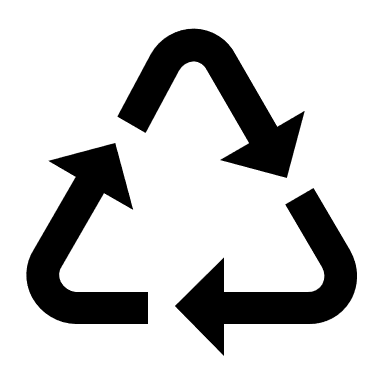 www.actuariesindia.org
Legal notice
©2021 Swiss Re. All rights reserved. You may use this presentation for private or internal purposes but note that any copyright or other proprietary notices must not be removed. You are not permitted to create any modifications or derivative works of this presentation, or to use it for commercial or other public purposes, without the prior written permission of Swiss Re.
The information and opinions contained in the presentation are provided as at the date of the presentation and may change. Although the information used was taken from reliable sources, Swiss Re does not accept any responsibility for its accuracy or comprehensiveness or its updating. All liability for the accuracy and completeness of the information or for any damage or loss resulting from its use is expressly excluded.
15
CPD Questions
What percentage of global GDP is dependent on biodiversity and ecosystem services? 
40%
55%
75%
Answer = b) 55%

What does NetZero mean? 
offsetting your emissions 
removing your emissions
increasing your emissions 
Answer = b) removing your emissions
16